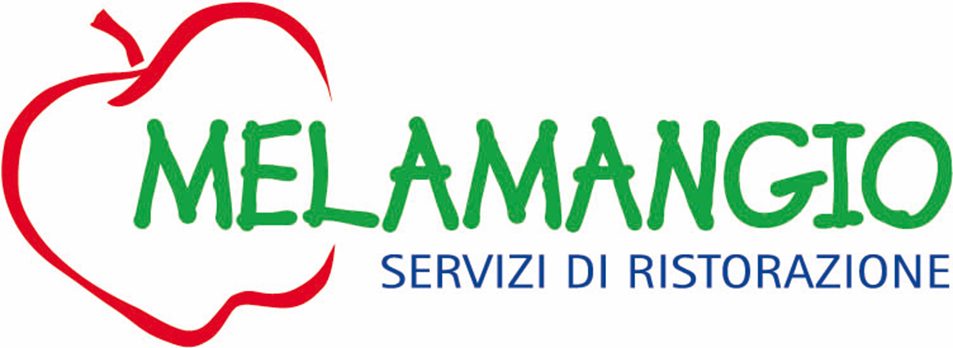 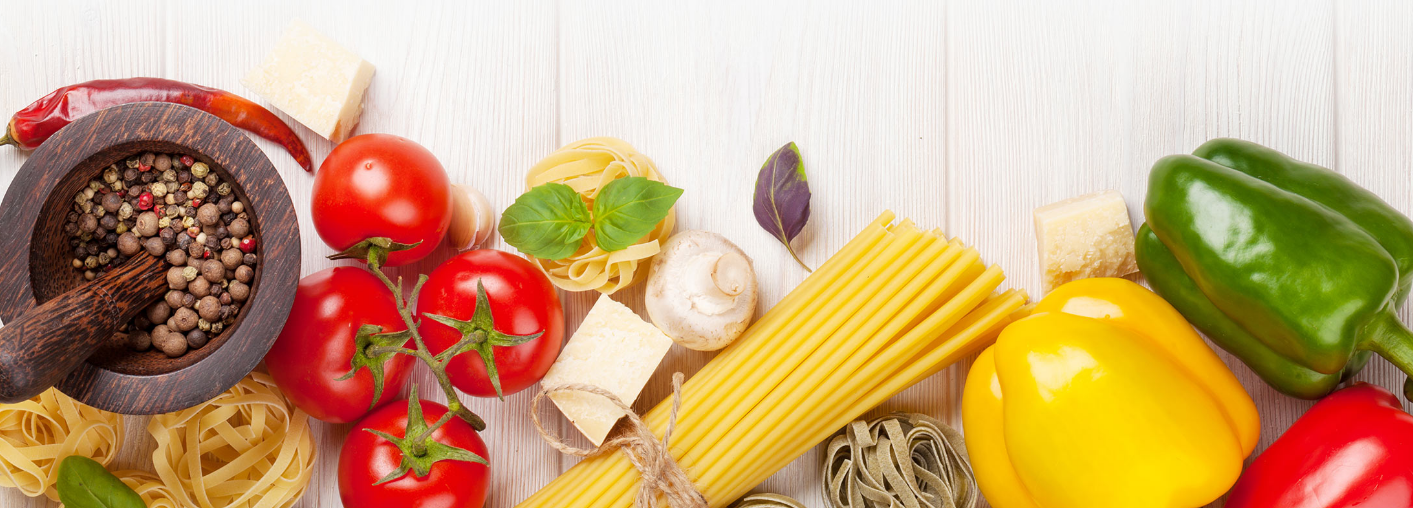 MELAMANGIO
dove siamo arrivati

i nostri progetti
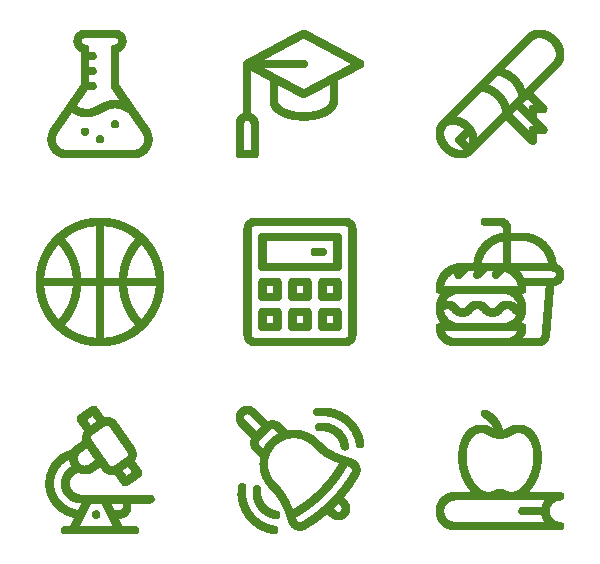 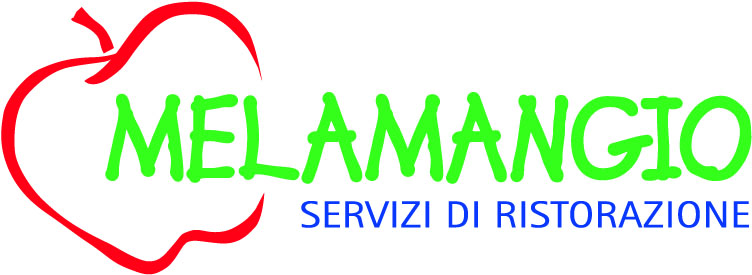 2017
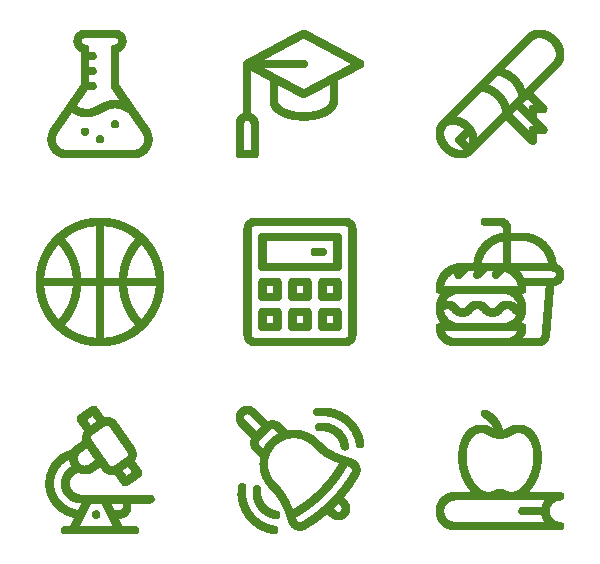 FACCIAMO LE PRESENTAZIONI
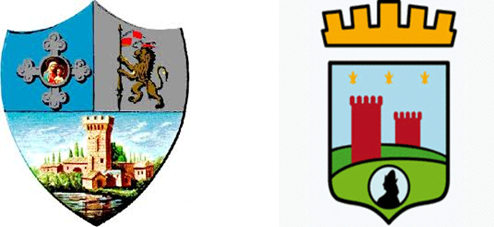 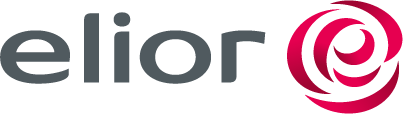 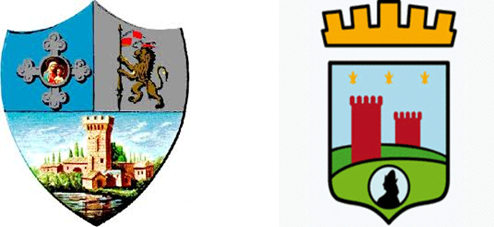 I NOSTRI VALORI
QUALITA’
SOSTENIBILITA’
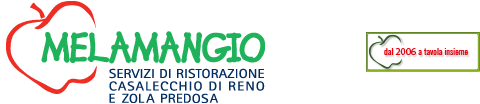 SUPPORTO AL TERRITORIO
GRUPPO DI 
LAVORO
I NOSTRI NUMERI
650.000 pasti annui

3.200 bambini ogni giorno

60.000 Ore lavoro ogni anno

320.000 KG di food movimentati

83% di soddisfazione 

Premio per la responsabilità sociale
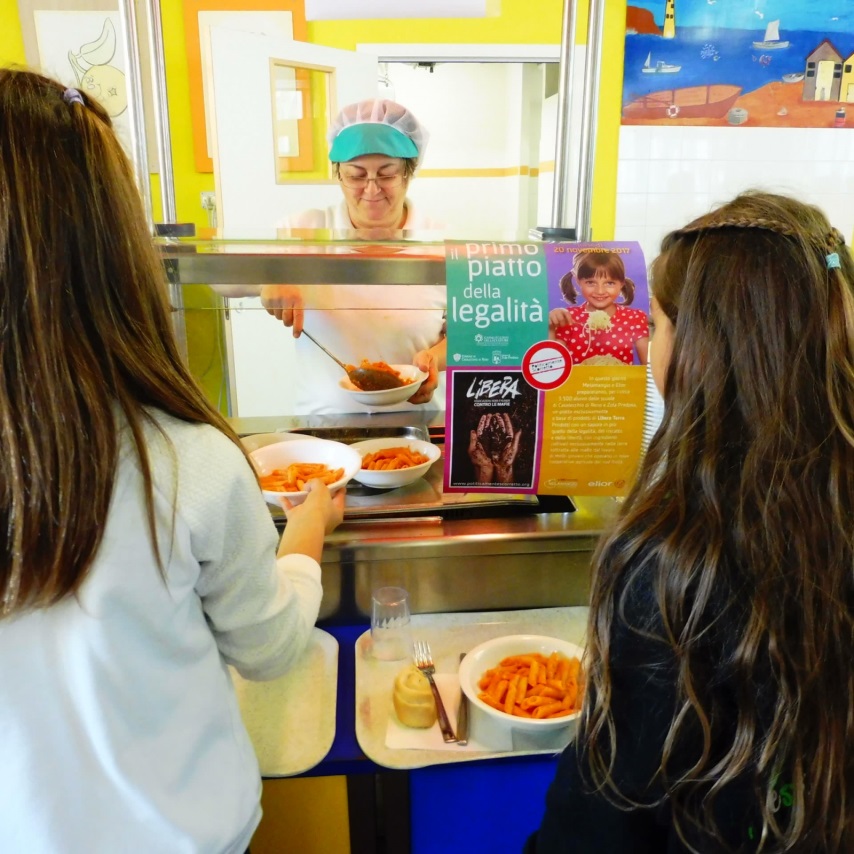 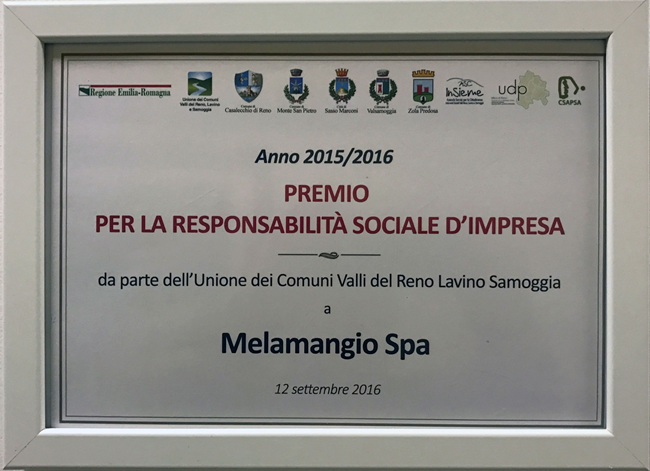 IL GRADIMENTO
LIVELLO DI GRADIBILITÀ DEI PIATTI
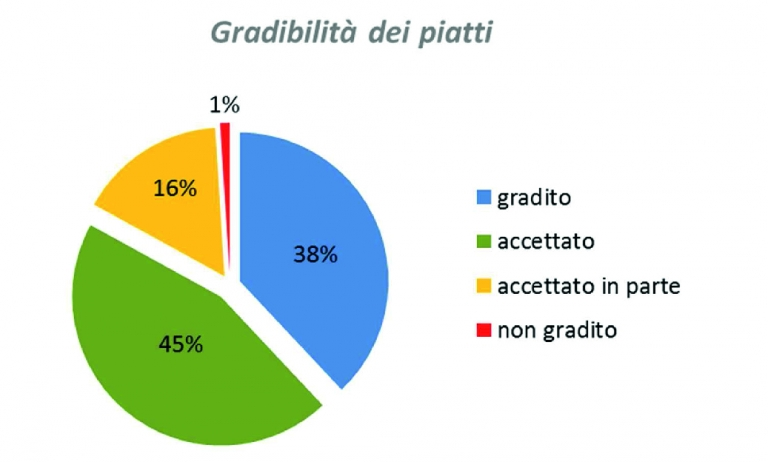 LE COLLABORAZIONI
Melamangio SPA continua le sue collaborazioni di supporto al territorio 
e alle iniziative benefiche
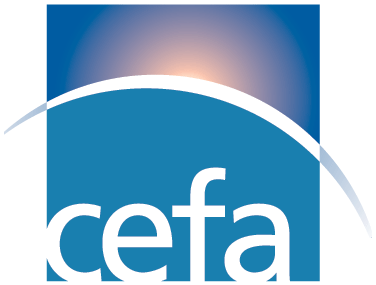 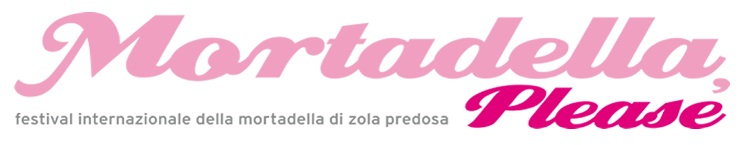 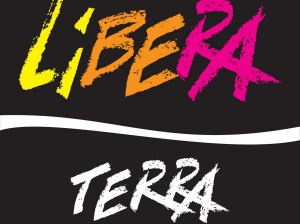 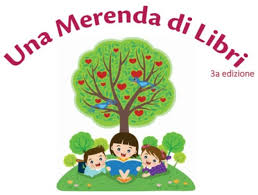 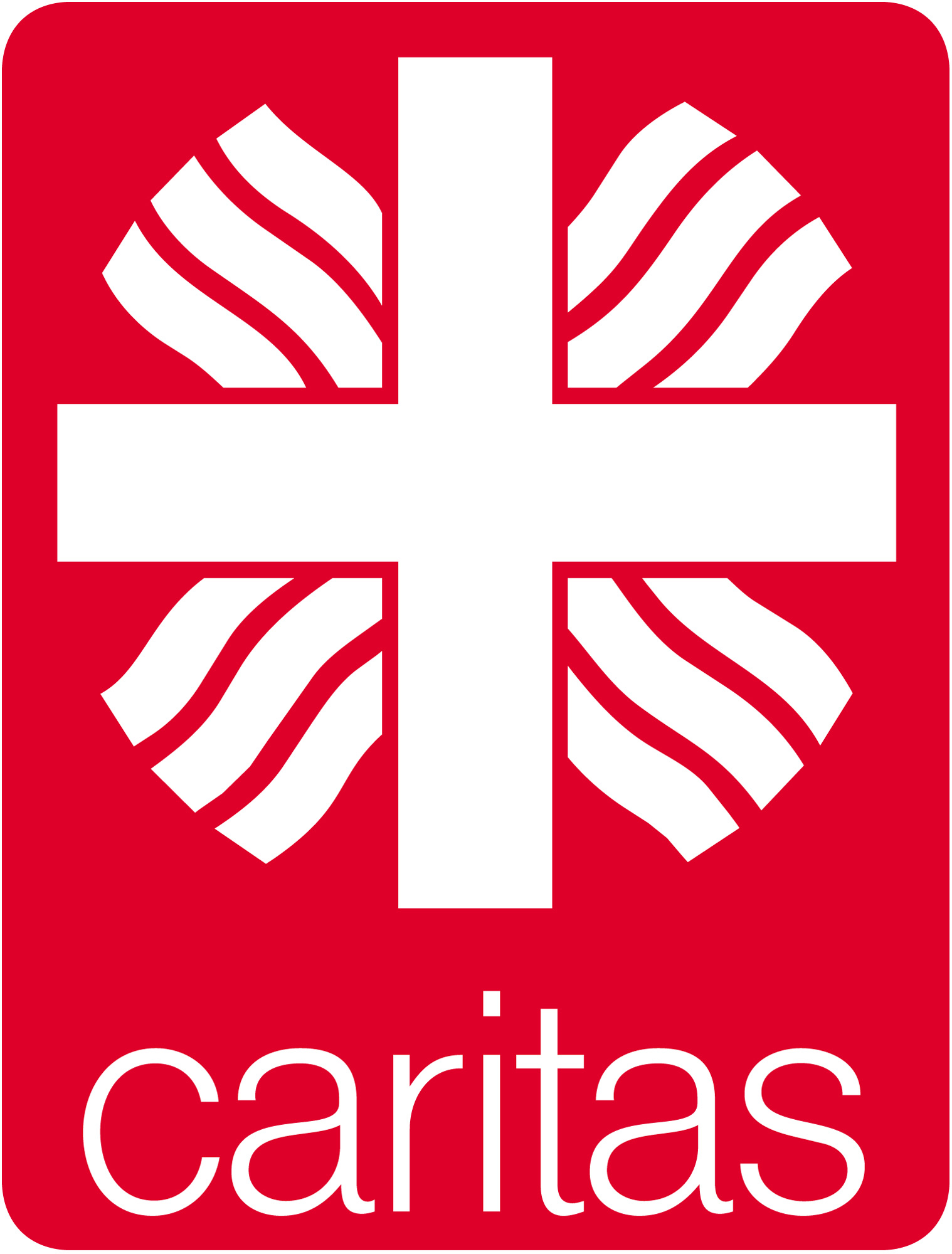 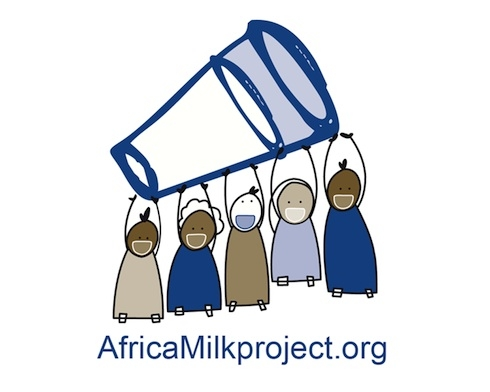 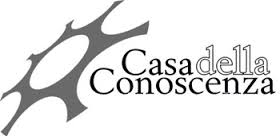 I NOSTRI PROGETTI E I NOSTRI CANTIERI
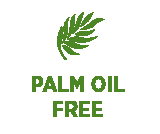 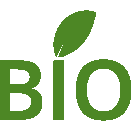 Olio di palma free
Incremento del BIO e KM 0
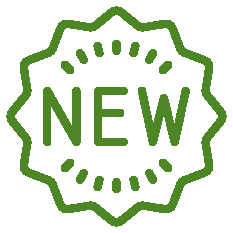 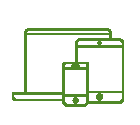 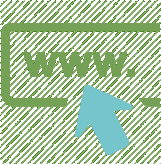 Aggiornamento
 sito WEB
Innovazione tecnologica sui pagamenti
Nuovi investimenti
 in attrezzature
I NOSTRI PROGETTI E I NOSTRI CANTIERI
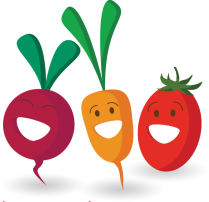 Il progetto «ORTO A SCUOLA»
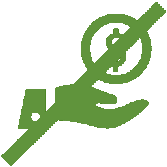 Adeguamento alla normativa anticorruzione
Riduzione degli scarti «progetto Zero Waste»
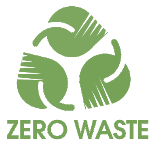 Nuovo contratto integrativo per i dipendenti
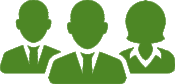 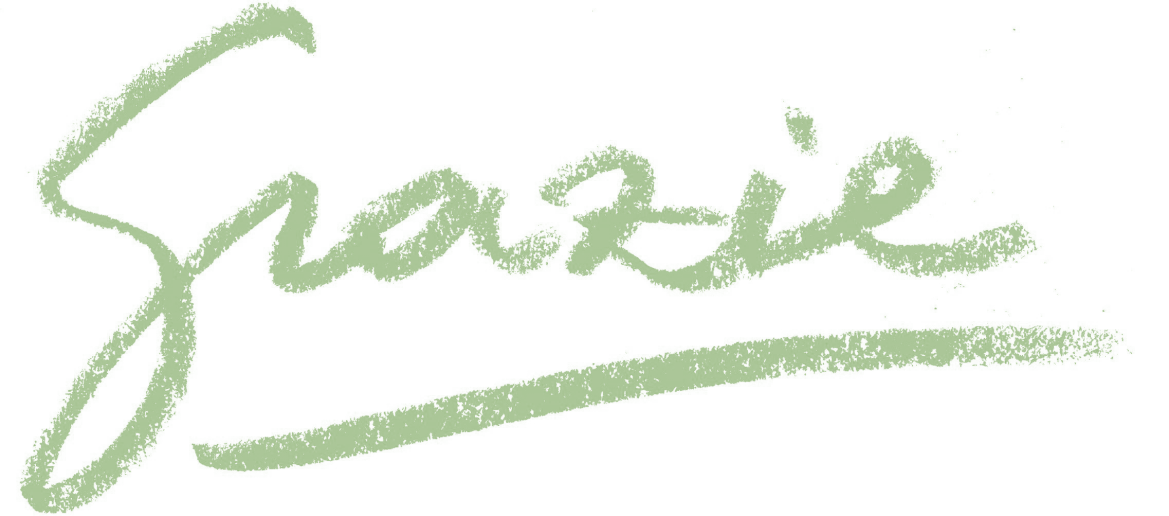 10 anni di successi, 
nulla al confronto dei prossimi 10!